Time
Время в английском языке
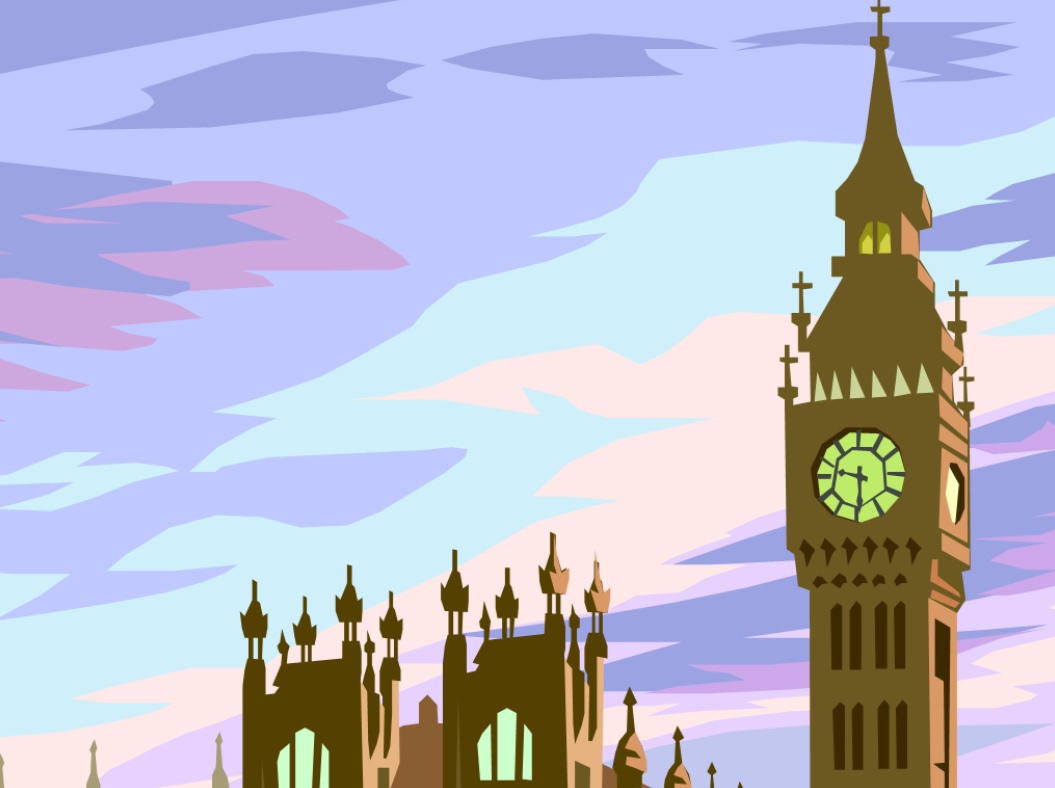 Который час?
Сколько времени?
What is the time?
(What‘s the time?)
2. What time is it?
Ответ:
It  is …
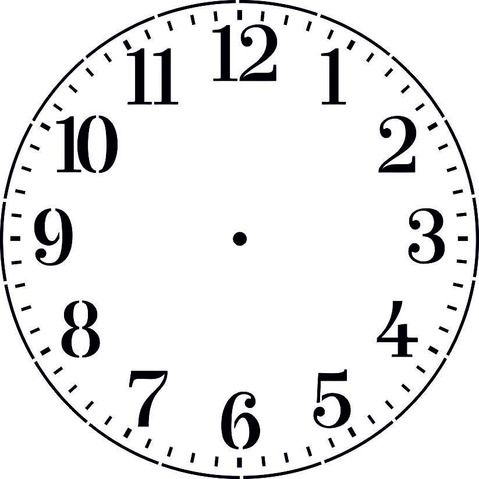 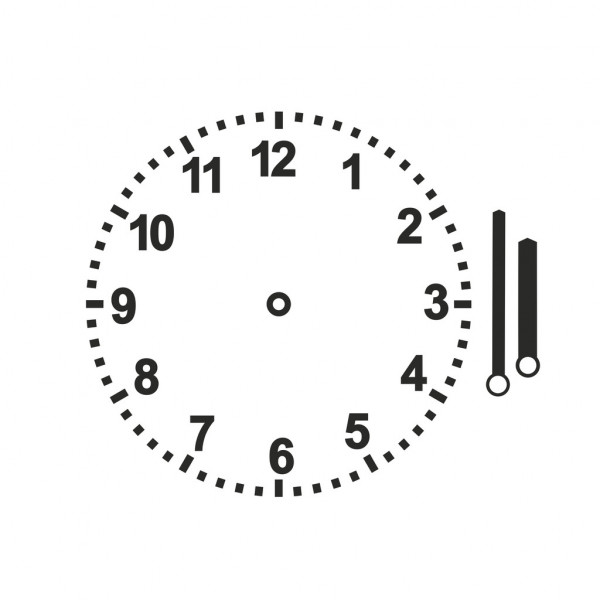 06:00
18:00
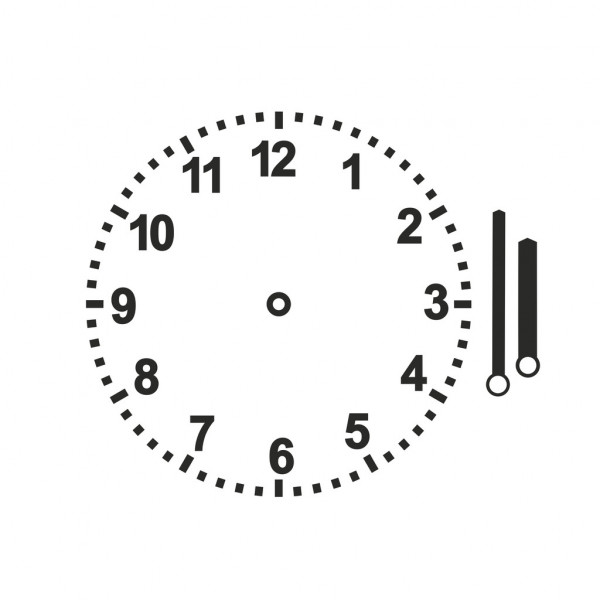 It  is …
6 o‘clock.
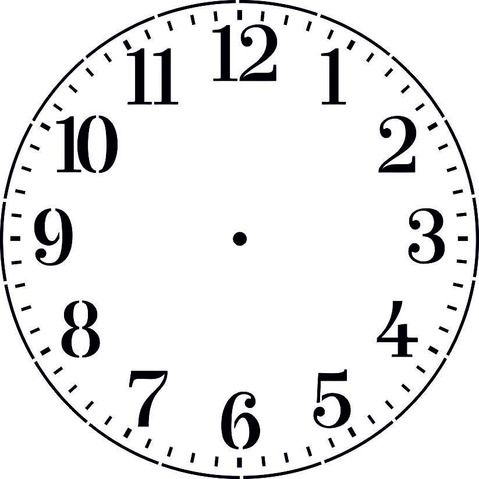 03:00
15:00
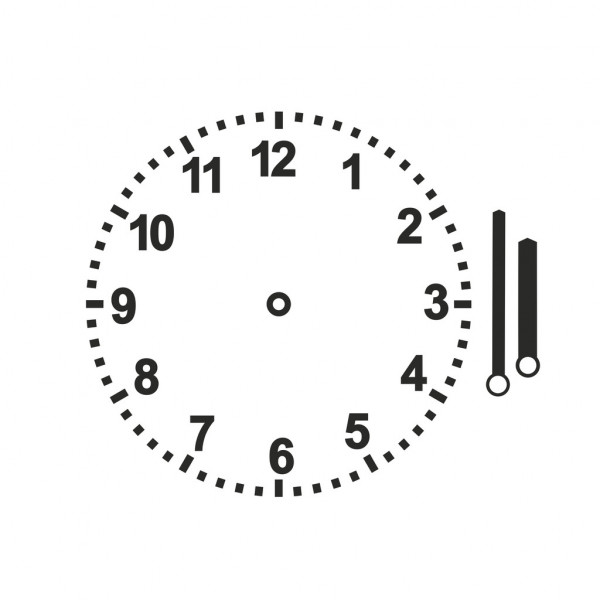 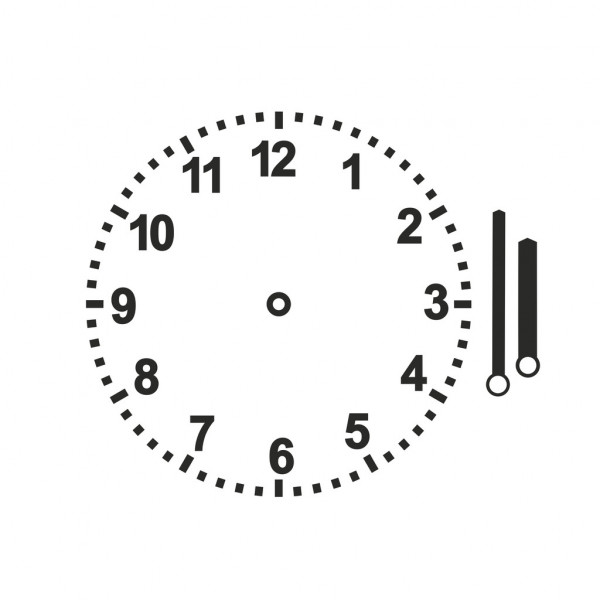 It  is 3 o’clock.
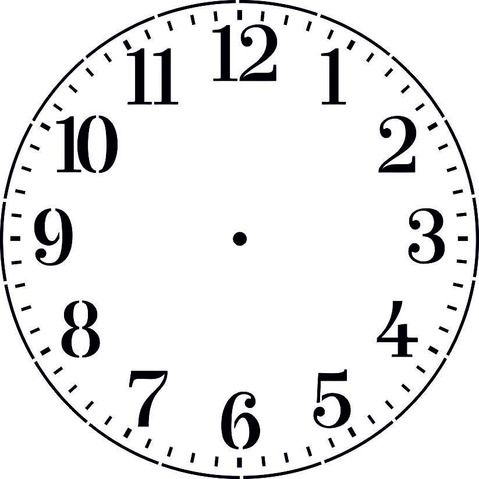 04:00
16:00
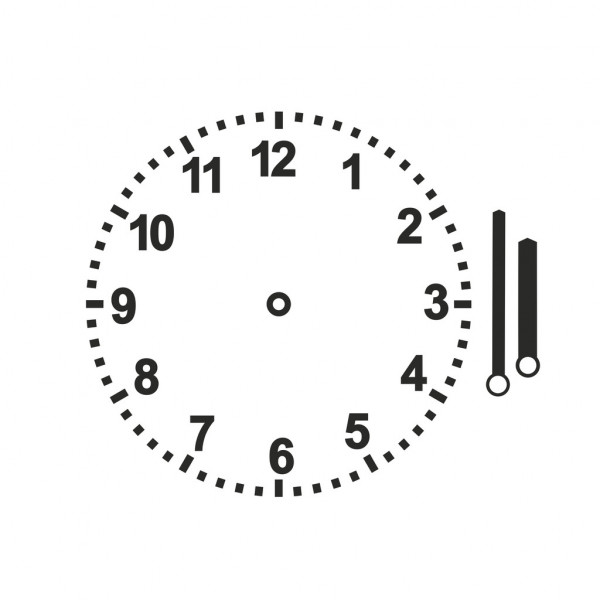 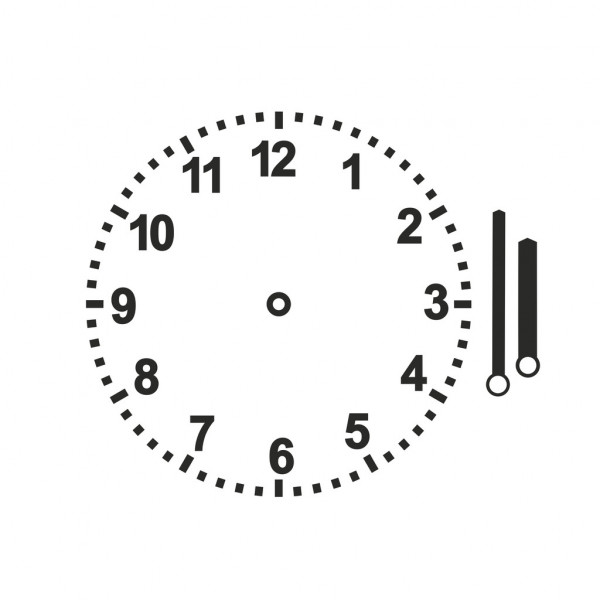 It  is 4 o’clock.
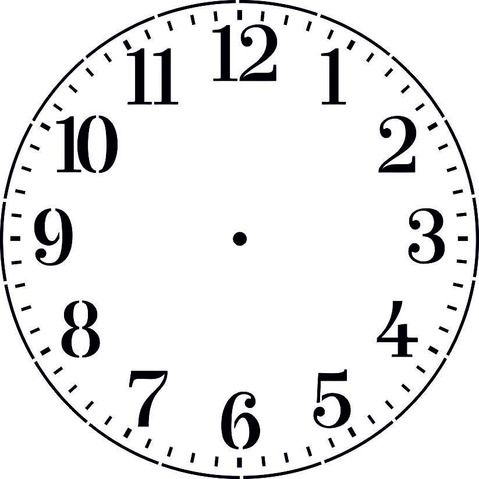 05:00
17:00
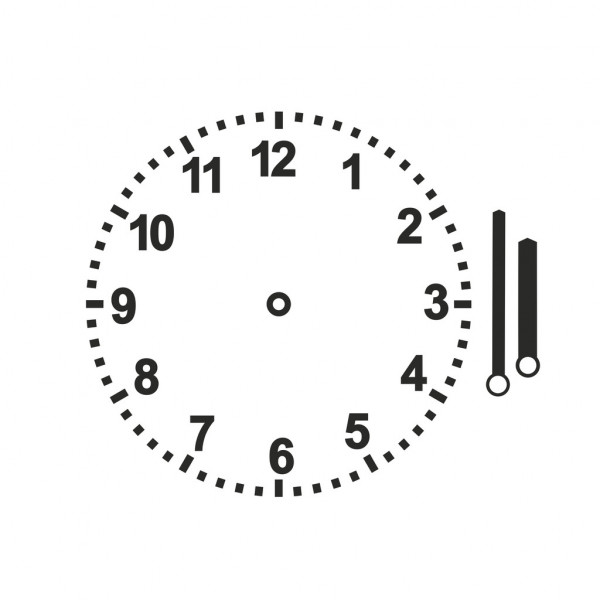 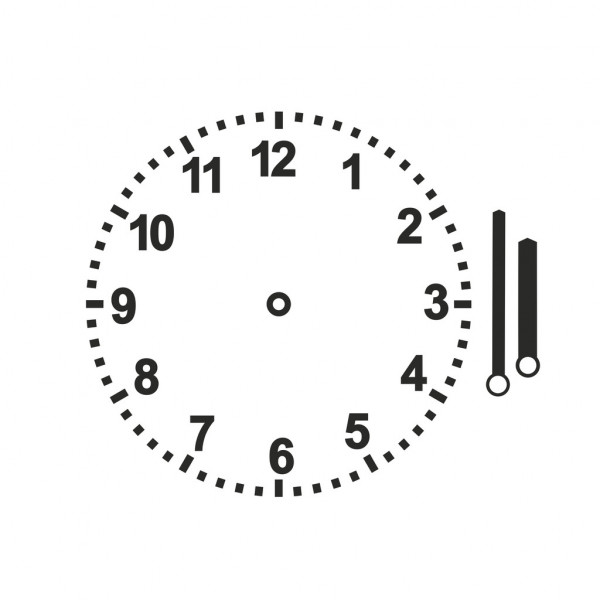 It  is 5 o’clock.
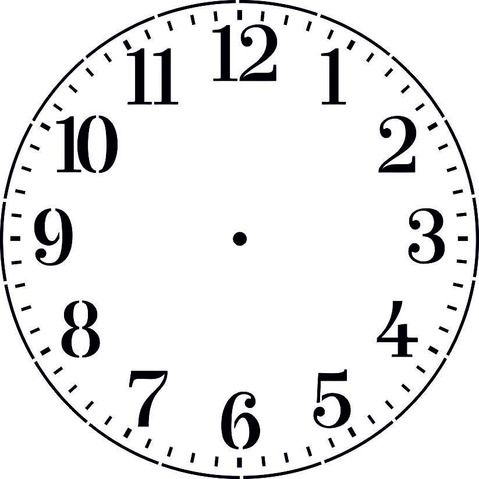 08:00
20:00
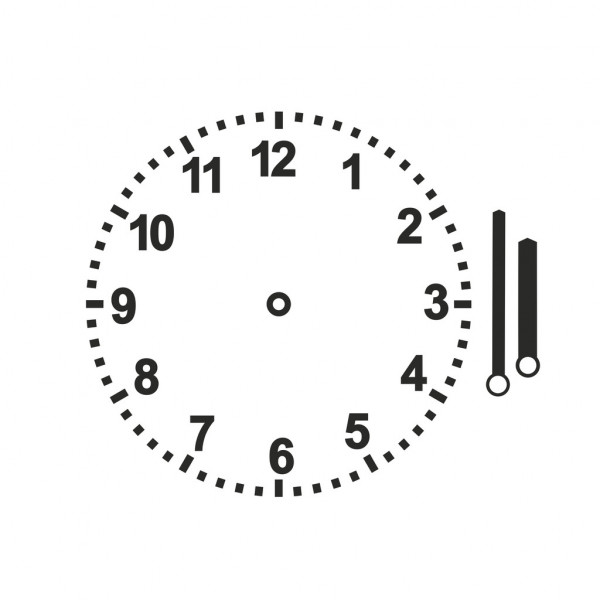 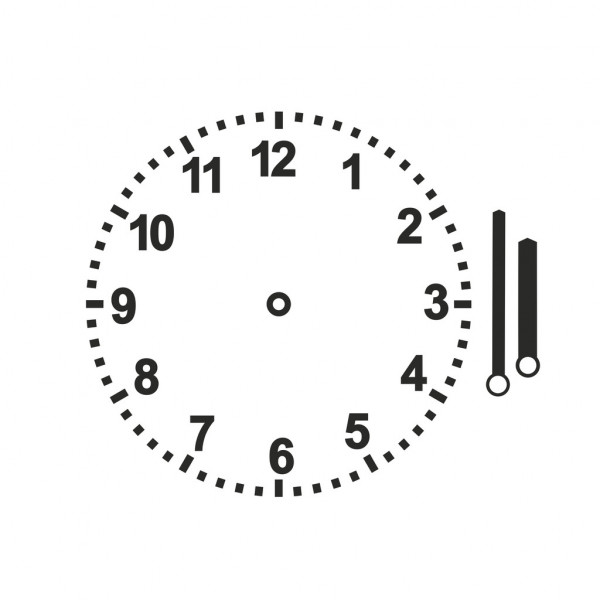 It  is 8 o’clock.
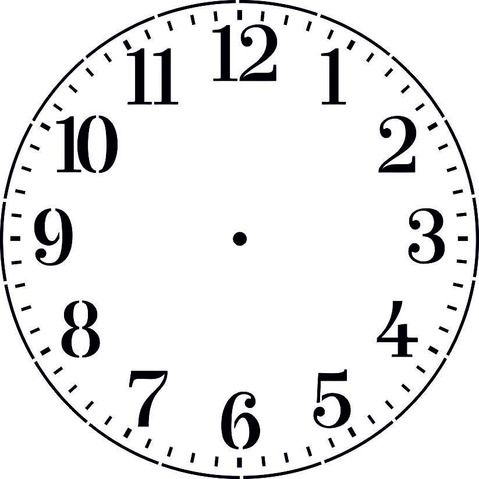 10:00
22:00
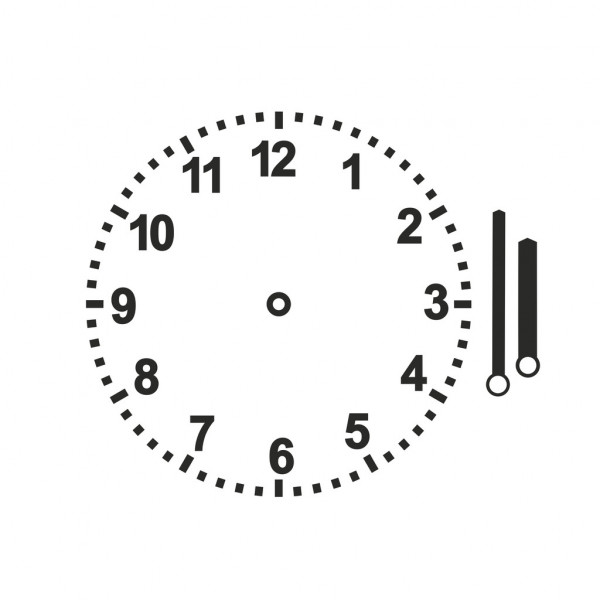 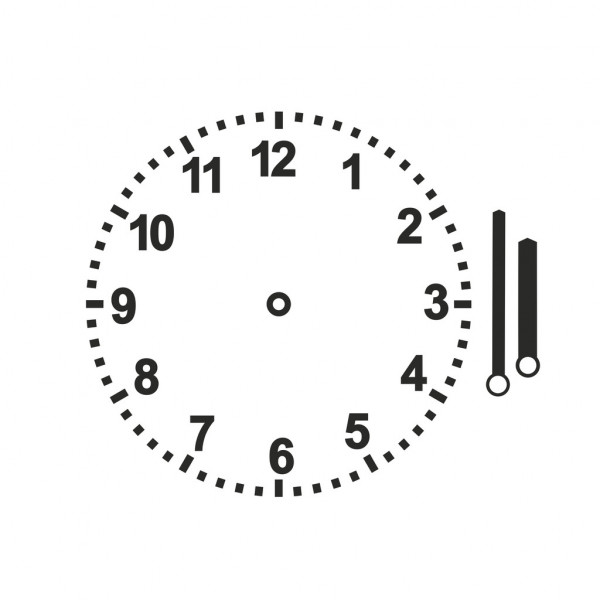 It  is 10 o’clock.
10:00
22:00
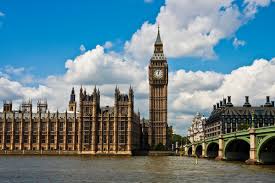 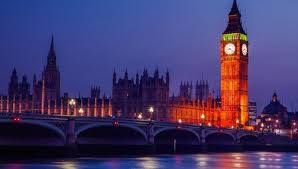 a.m.
p.m.
(до 12 часов дня)
(после 12 часов дня)
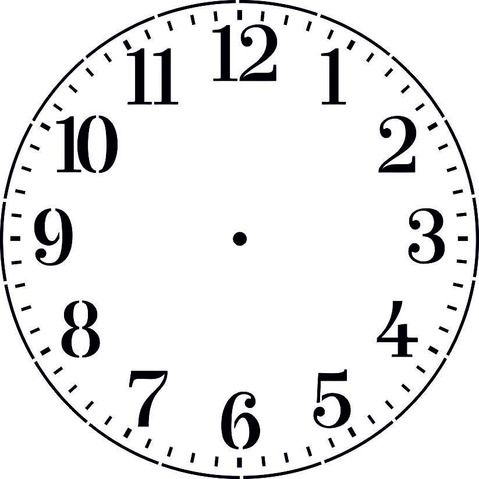 10:00
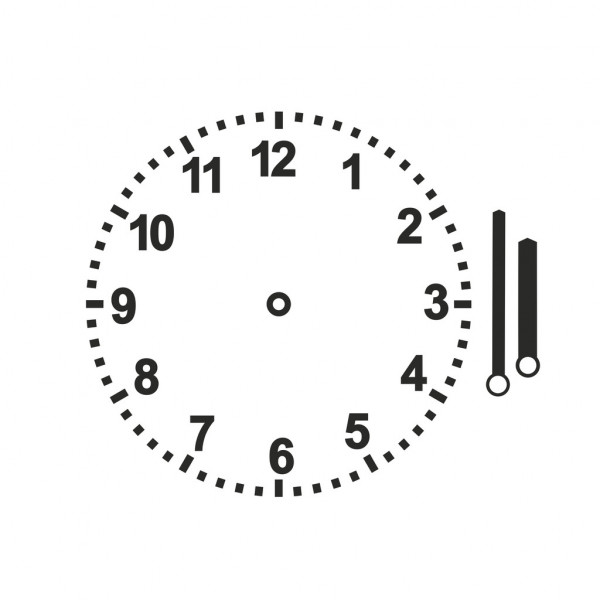 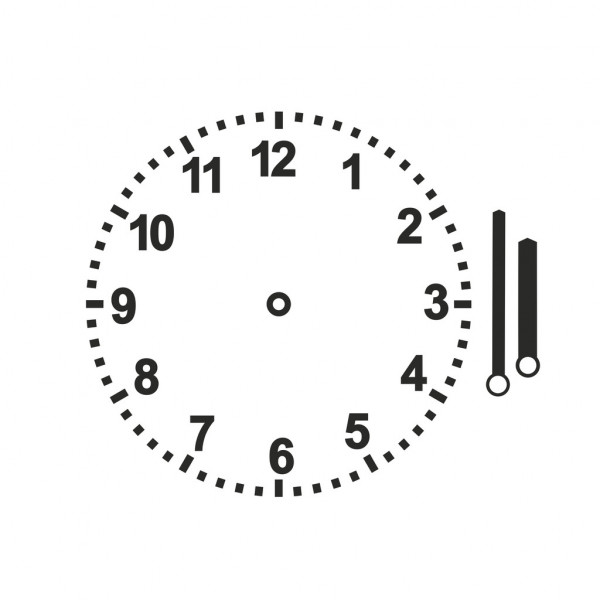 It  is 10 o’clock a.m.
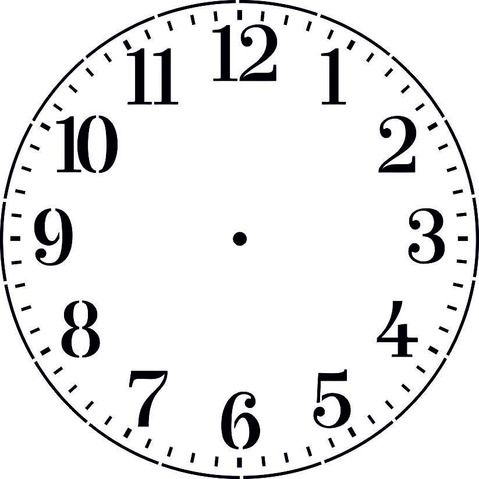 22:00
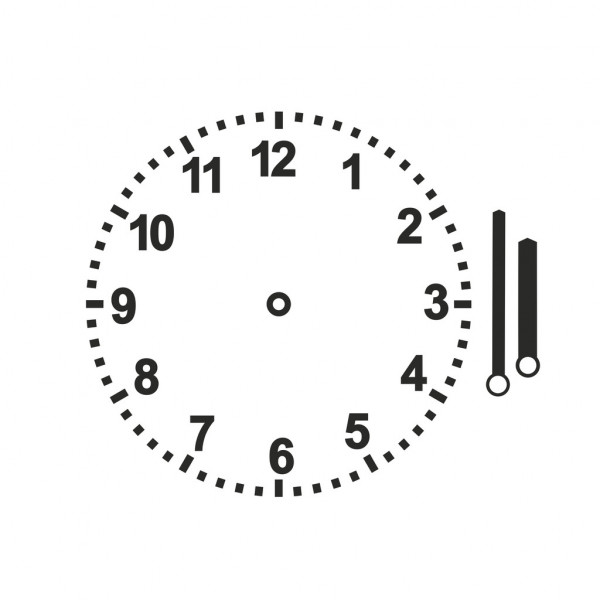 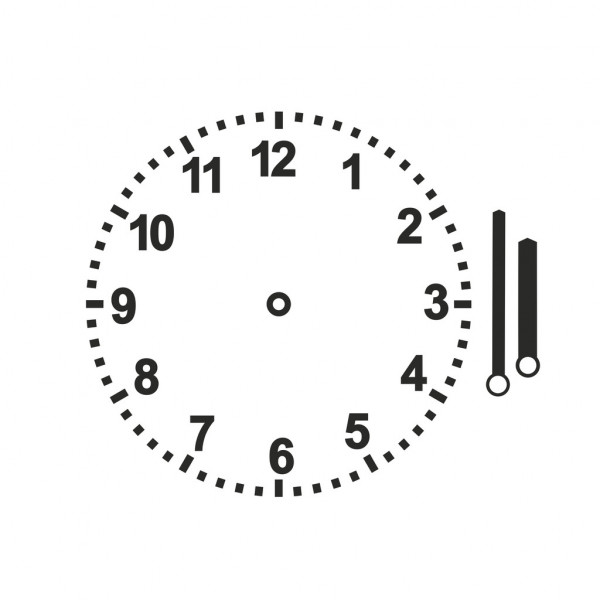 It  is 10 o’clock р.m.
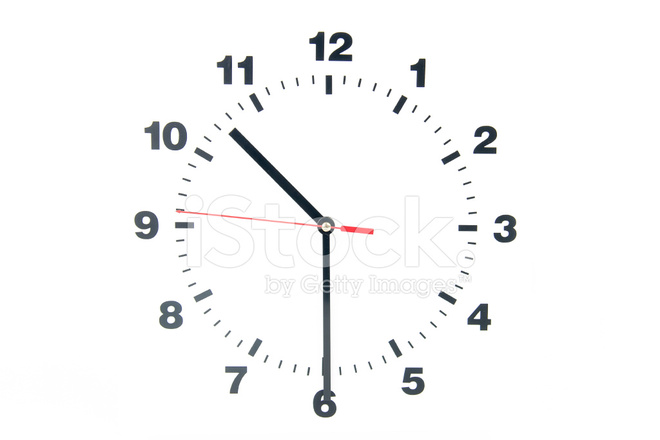 10:30
past
It  is  half past 10 a.m.
22:30
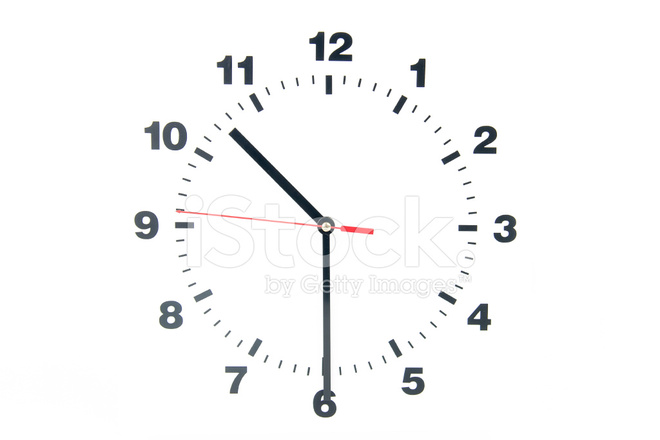 past
It  is  half past 10 p.m.
11:30
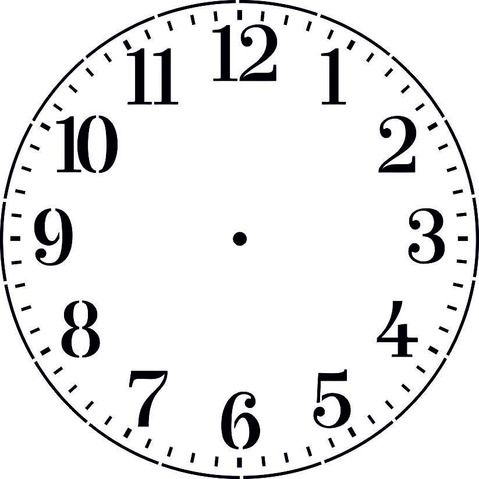 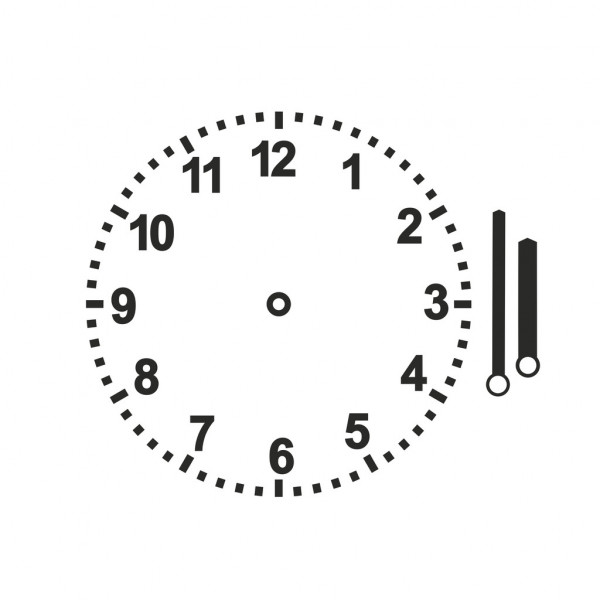 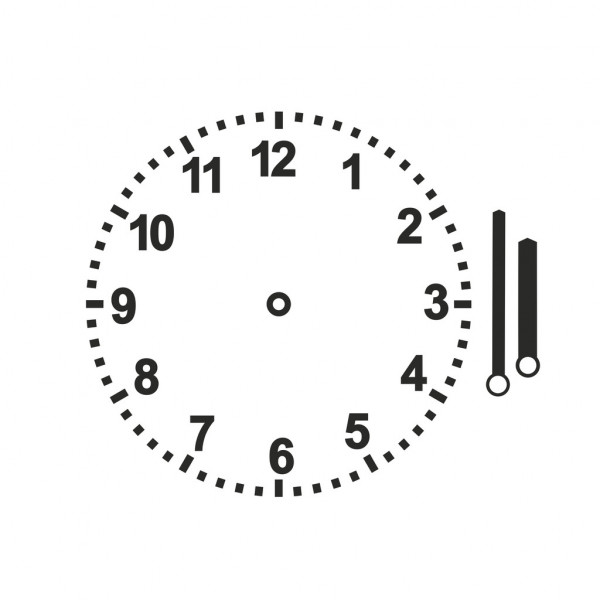 past
It  is  half past 11 a.m.
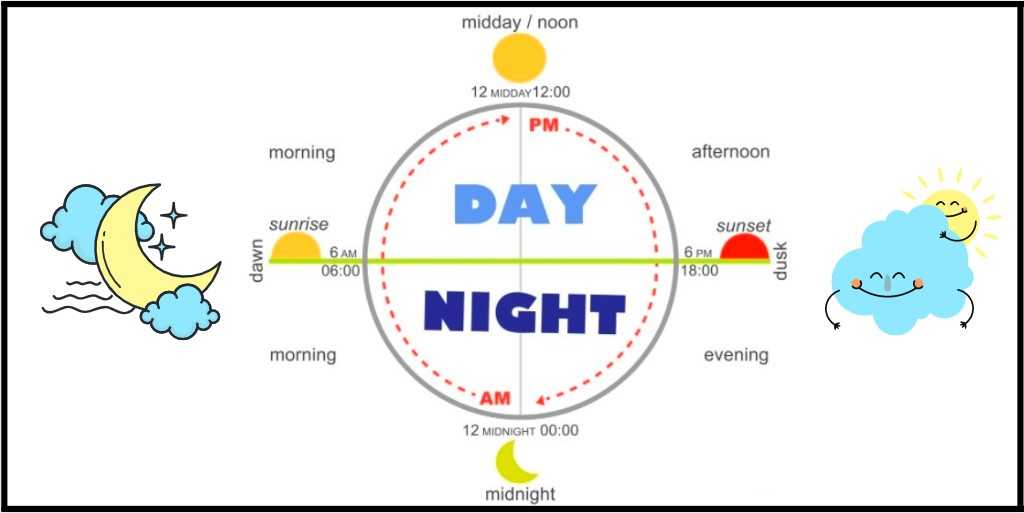 It  is  morning.
It  is  evening.
It  is  afternoon.
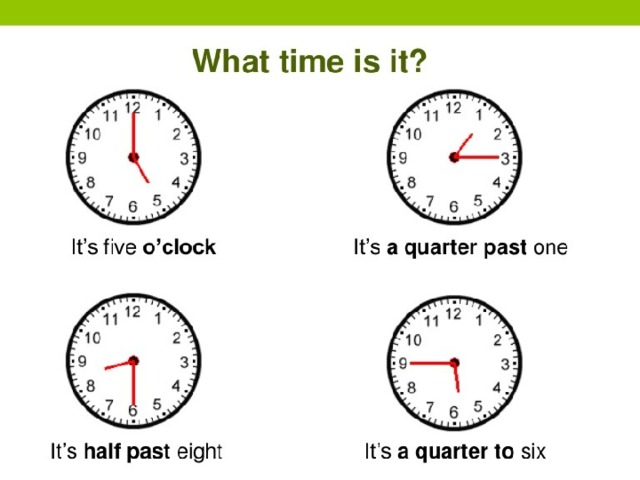